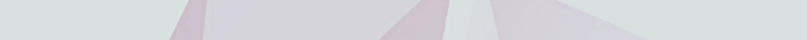 “Talk Data To Me”
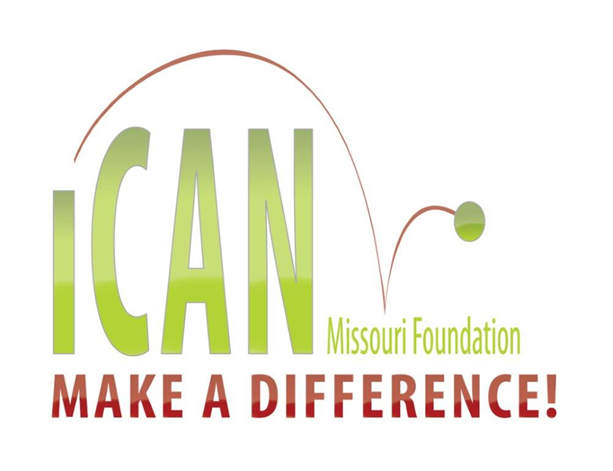 ICAN Missouri Foundation105 North Avenue, PO Box 603, Moberly, MO 65270660.269.8767
Outcomes
Agency Background
Data
When we started tracking our Outcomes, seeing the visual data, helped us focus on what was working and what was not. Plus, it geared us toward tracking new areas to better ourselves.  The Outcomes and data now give us a visual which is an easier read and more self-explanatory.
ICAN is a 501(c), not for profit, agency dedicated to serving individuals who have developmental disabilities.
Quarterly Outcomes
Surveys
Brag Tags/Cheers for Peers
Staff assessments
Yearly Annual Satisfaction Survey
Past
Tried various things to enhance staff involvement, monthly
The staff & individuals picked and voted on the 5 value words
Staff and individuals attend A-Team meetings
Started BRAG TAGS
Direct Support staff were TOOLS trained with a very low percentage of those coached to competency
Present
Value Words are displayed throughout the building
We now meet quarterly for PD Training Days and incorporate team building
Value words became an acronym (C-Crew) to help staff remember it (went from 15% to 74%)
We now do assessments on staff’s knowledge of the value words
Staff and individuals attend and vote at A-Team meetings
Expanded BRAG TAGS to get Employee Spotlight with 4 hours of PTO and employee exemplary with social media
Implemented Cheers for Peers and winners of this monthly award are displayed for the year
In July of 2019, we implemented Value Boards in the building and in the ISL’s where each staff’s names (including Admin, janitors, DSP’s, etc.) are displayed with each Value Word for any and all to mark tallies for when staff have displayed a value word either through action, documentation, verbally and so forth.  Once one is at 50 tallies, they receive recognition.
Tiered Supports Consultant from CMRO is highly involved in assisting us
The majority of all our employees are TOOLS trained and coached to competency
Currently at an 94% retention rate
Future
Agency Core Values
We will have a minimum of 4 staff trained to do observations and coaching
With TOOLS training going online, 100% of our staff will be TOOLS trained
Use the data that we collect to help us navigate decisions for the future
Enhancing A-Team Outcomes and how we are making systemic changes
Creativity in how we teach skills to others. 
Compassionate in our daily lives. 
Respect to each other and those we serve.
Empathy when understanding the needs and wants of individuals we serve.  
Willing to Learn in anything we do.
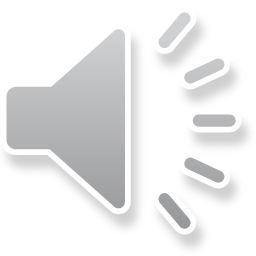